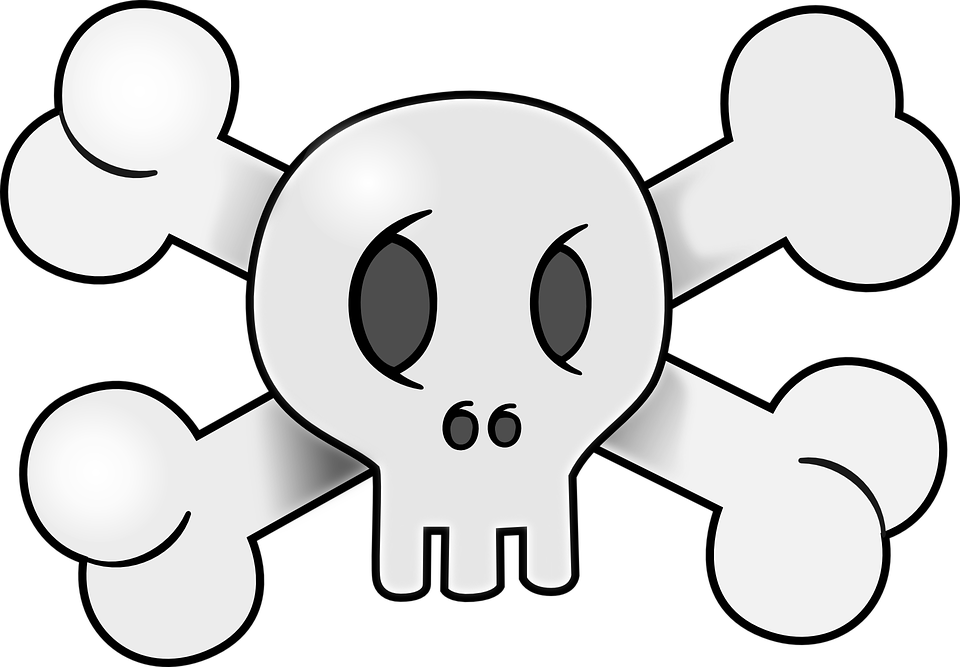 DANGERS of Marijuana
By: Ashley Cienciera, Ashley Hendrie, Lindsey Christian
‹#›
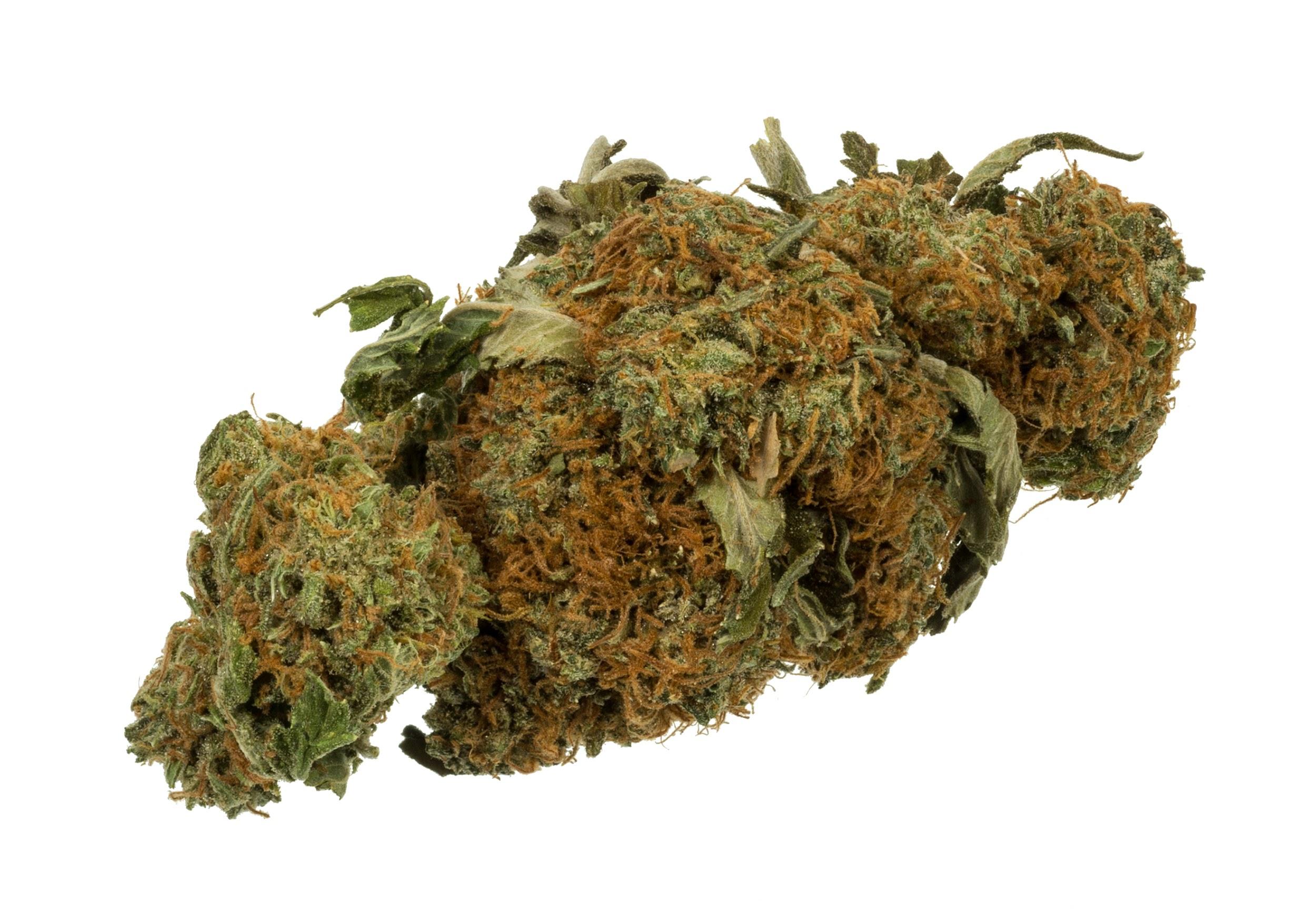 What is Marijuana?
Marijuana is dried leaves, flowers, stems, and seeds that is composed of cannabis sativa which is hemp. 
Marijuana is illegal in most states. Twenty-three states legalized it in a medical form, such as Michigan. 
THC such as Delta-9-tetrahydrocannabinol is illegal.
‹#›
Reason For its Use
Peer Pressure- because friends or siblings use it.
Family Influence- because they see older people in family using it.
Belief of escaping from problems at home, school, or with friends.
‹#›
How to say NO
Say what the problem is (it’s illegal)
Say what the consequences are
Suggest something else to do instead
Decide in advance what you intend to do
Think of some good ways to handle the situation if it occurs
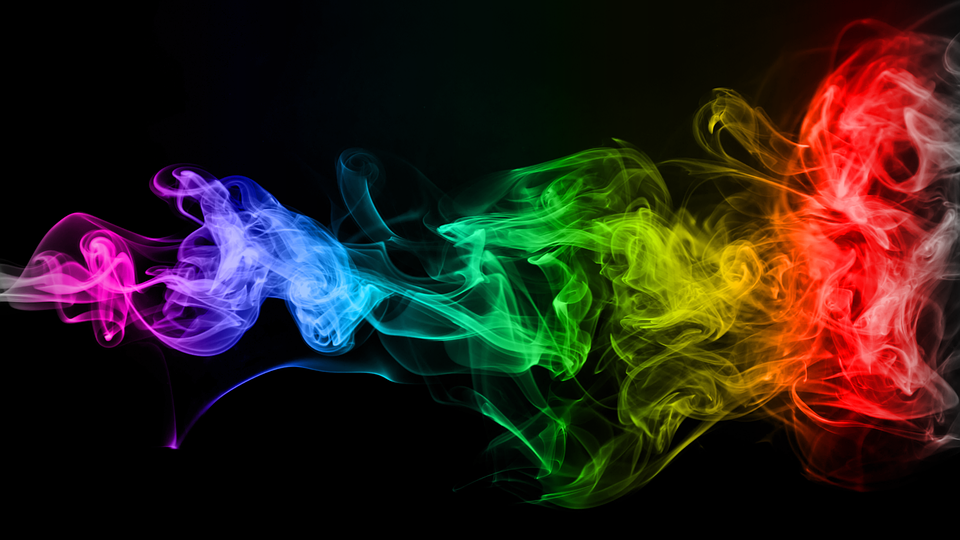 ‹#›
The Dangers/Effects of Marijuana
Marijuana smoke, like tobacco smoke, contains many harmful chemicals which can damage or irritate your lungs. 

The irritants can cause lung inflammation which can lead to frequent coughing or bronchitis (as well as a lung infection).
‹#›
The Dangers/Effects of Marijuana
Effects of smoking marijuana includes rapid heart beat, disorientation, lack of physical coordination, often followed by depression and anxiety.  
THC binds to proteins in the brain that are located in areas regulating mood, sensation, memory, feelings, and etc.
‹#›
Effects of Marijuana
Increased heart rate                                  
dryness of the mouth                                 
increased depression and anxiety             
impaired short term memory
impaired motor coordination
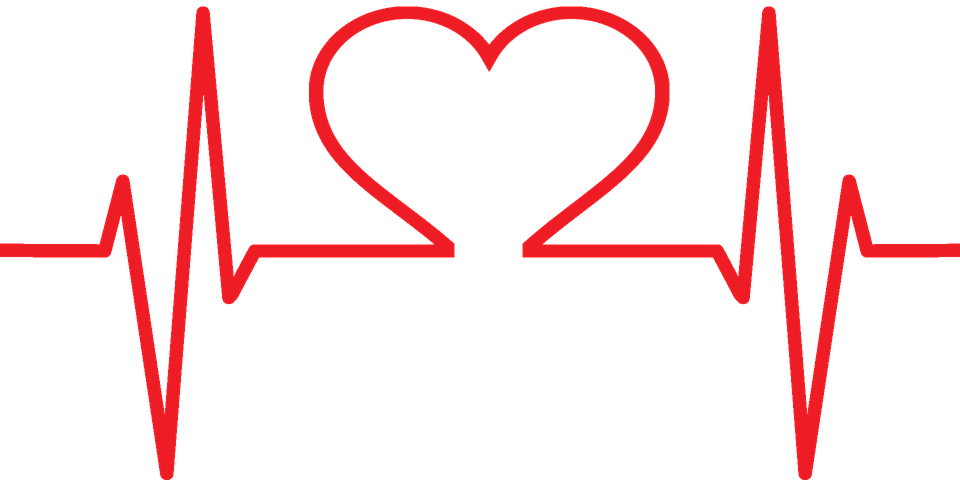 ‹#›
Effects of Marijuana
paranoia and psychosis
Altered brain development 
Less life satisfaction and achievement
‹#›
Long Term Effects
Bronchitis                                                     COPD
     
      emphysema                                               suppresses immune system
  

    bronchial asthma                                            physical dependency
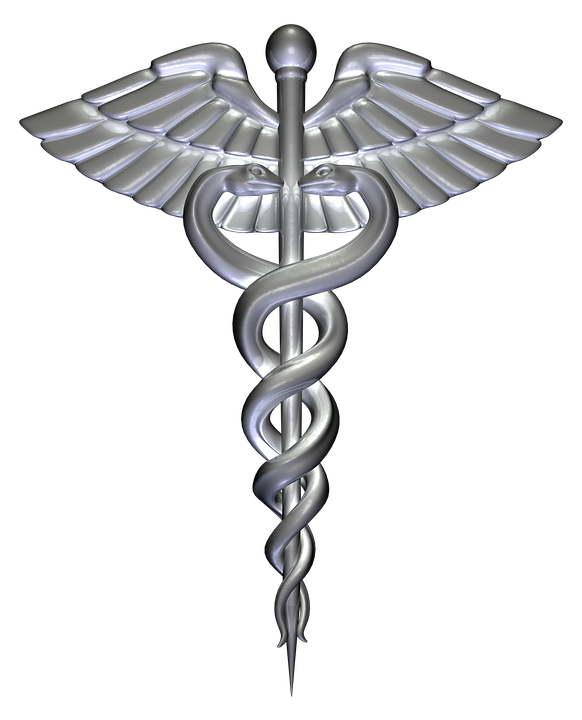 ‹#›
Summay
Being an adolescent is a risk factor for trying illicit drugs (especially marijuana) which further leads to habitual usage.
‹#›